“XORАZM VILOYATI XONQА TUMАNIDА NАM SOCHIQLАR VА GIPSOKАRTON PROFIL ISHLАB CHIQАRISHNI TАSHKIL QILISH”
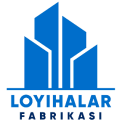 Loyiha tavsifi
Loyiha manzili
Loyihaning iqtisodiy koʼrsatkichlari
Loyihaning xarajatlar taqsimoti
Nam sochiqlar va gipsokarton profil ishlab chiqarish
Xorazm viloyati
Xonqa tumani
Loyihani amalga oshirish mobaynida hududda nam salfetkalar va gipsokarton profil ishlab chiqarish yoʼlga qoʼyiladi
Oʼz-oʼzini qoplash (PP)
Bino qurish
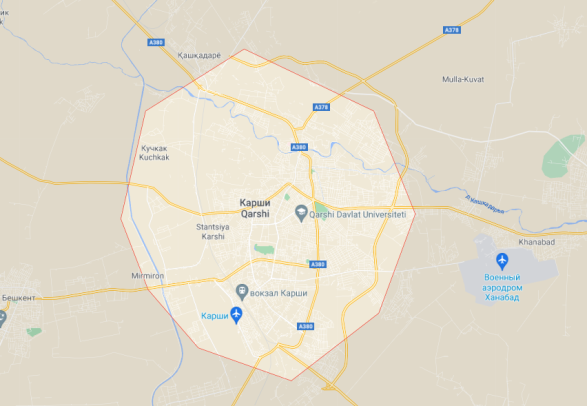 600 mln.
  so’m
30 oy
Ichki daromadlilik darajasi  (IRR)
Boshqa 
xarajatlar
Sof joriy qiymat (NPV)
Uskunalar
638 mln.
   so’m
430 mln.
  so’m
1,17 mlrd.
   so’m
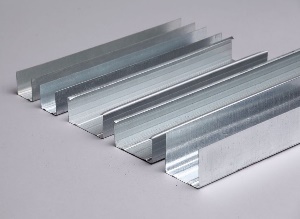 19%
Investitsiya 
qaytimi (ROI)
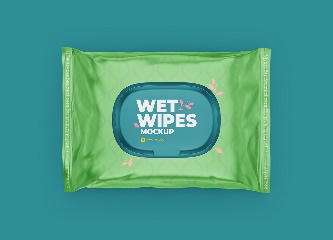 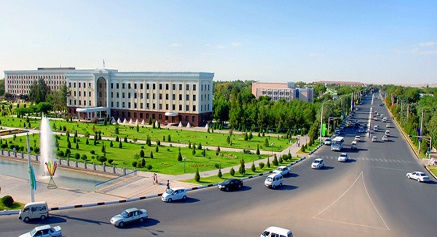 53%
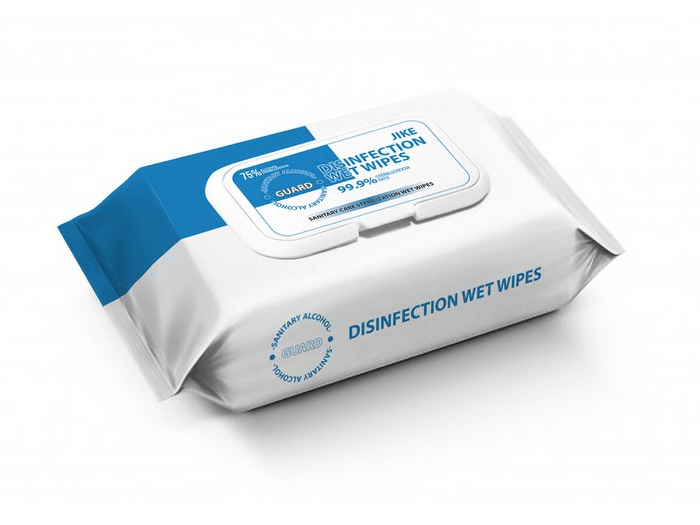 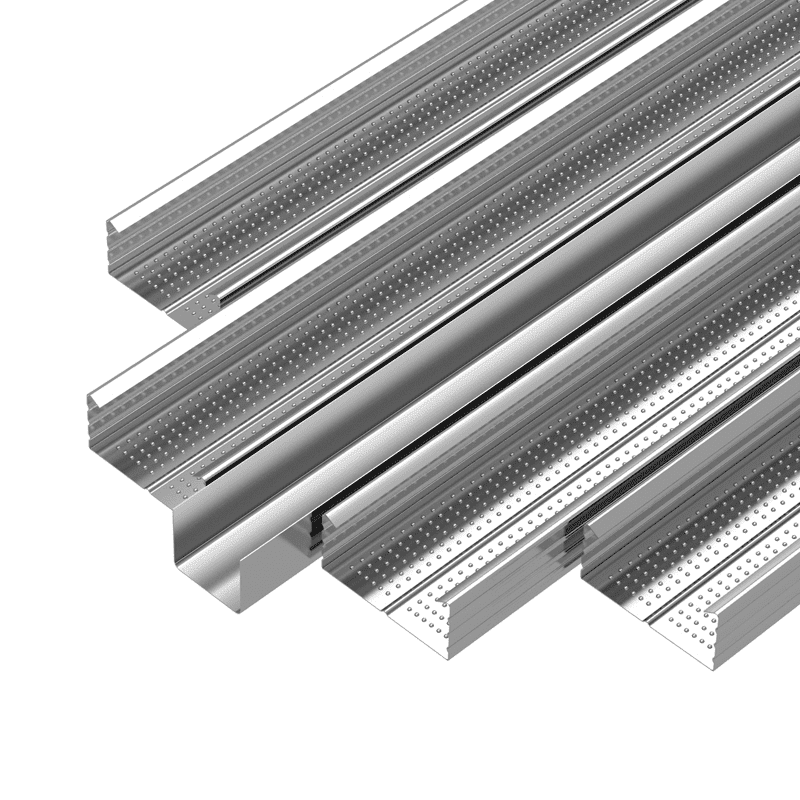 Ishchi o’rin soni
O’z mablag’i
10 nafar
850
Loyiha 
qiymati
MLN. SO’M
1,668
Ishga tushish vaqti
Bank krediti
MLRD. SO’M
2021-2022
818
MLN. SO’M